«На погибель врагов…»слова народные (отрывок)
Читает: Байбородова Кира
         ученица 1 а класса 
             МБОУ «ООШ № 83»
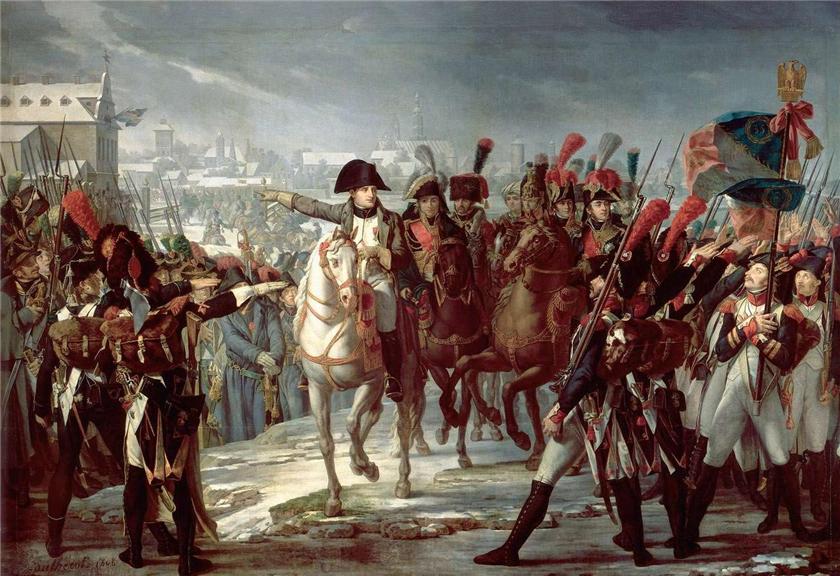